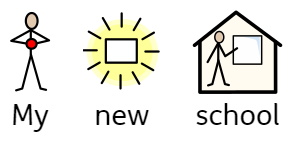 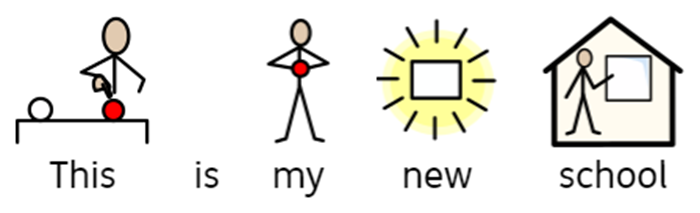 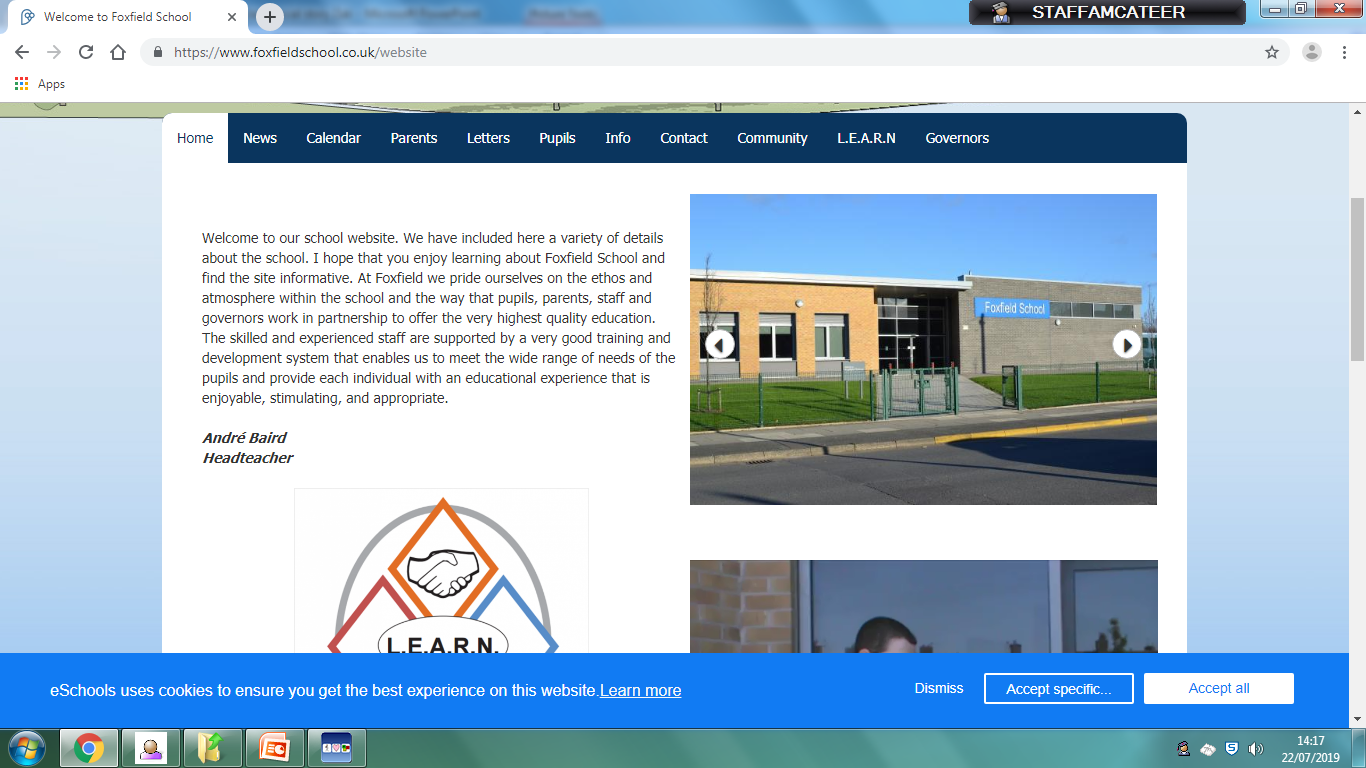 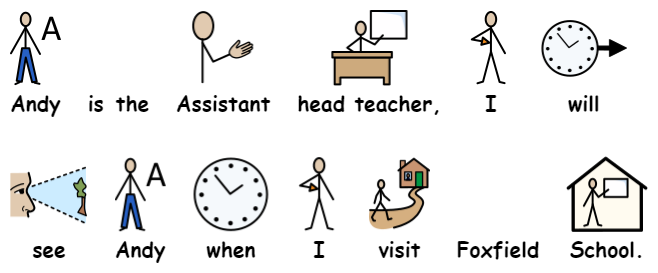 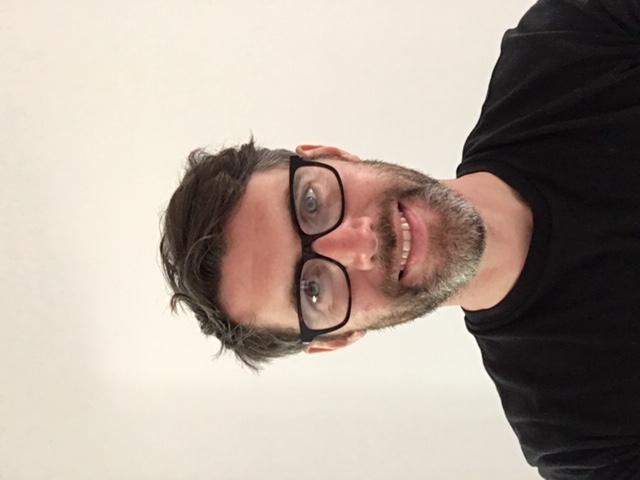 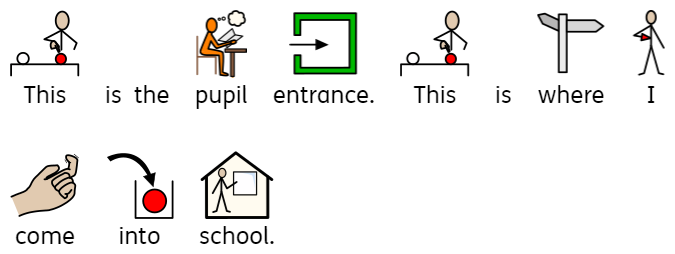 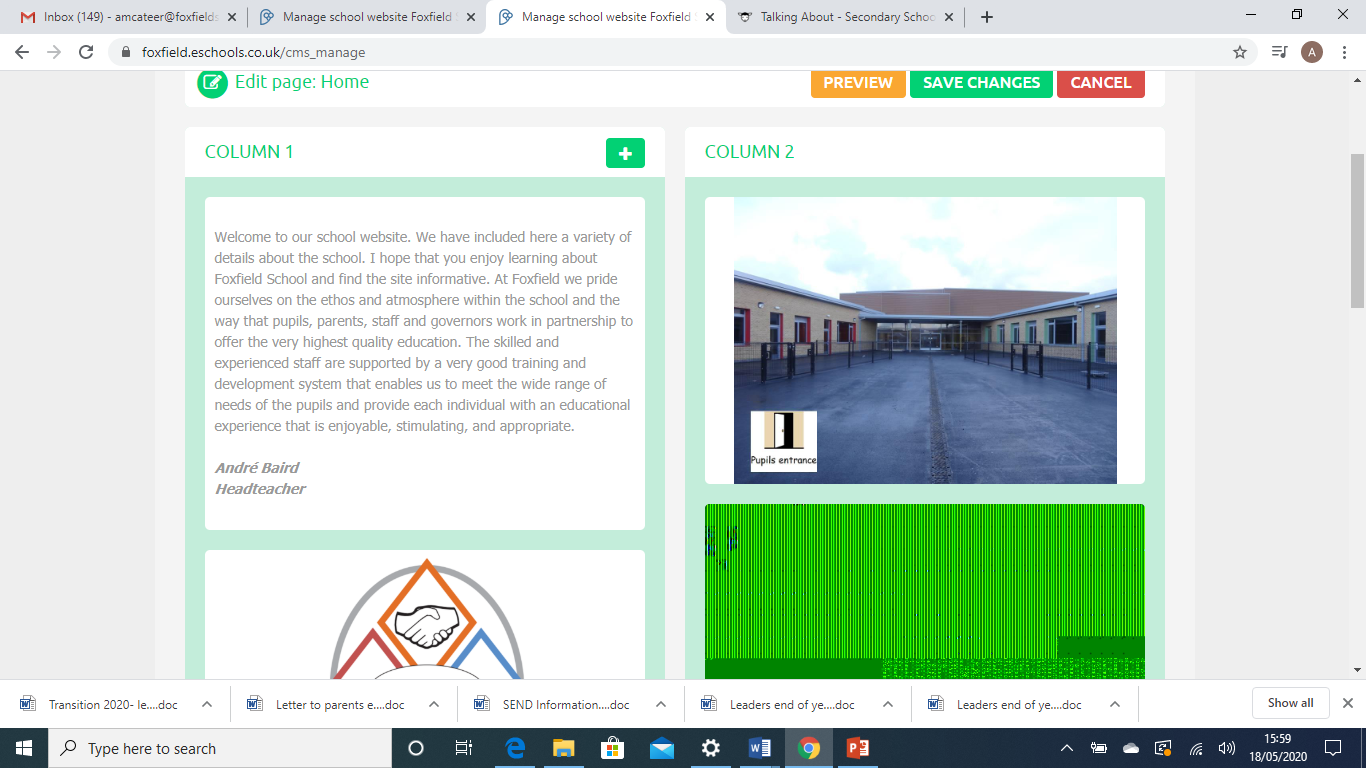 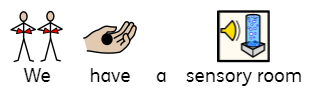 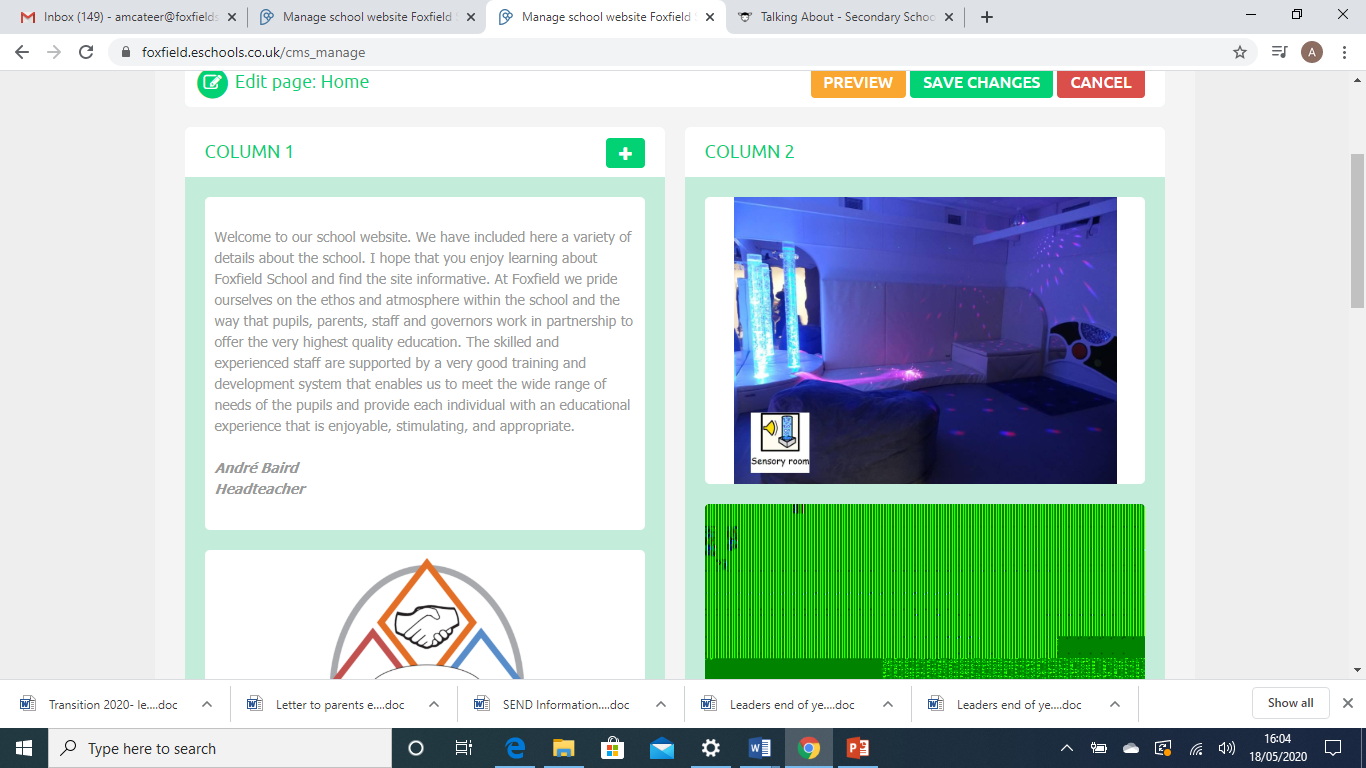 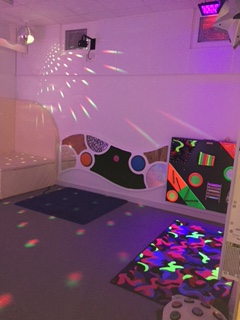 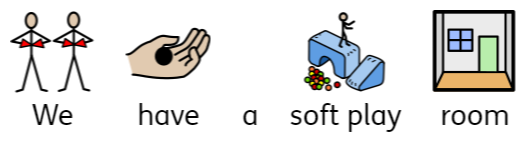 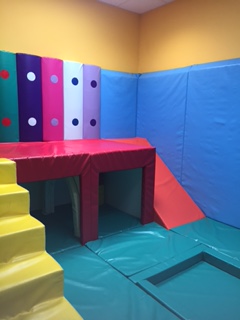 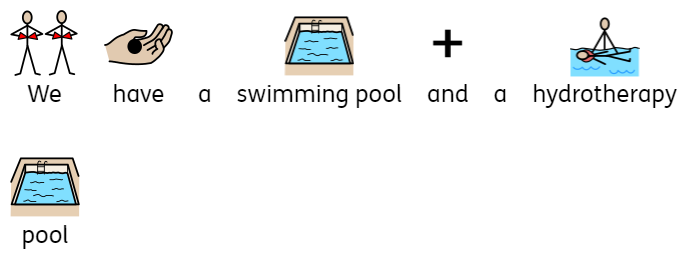 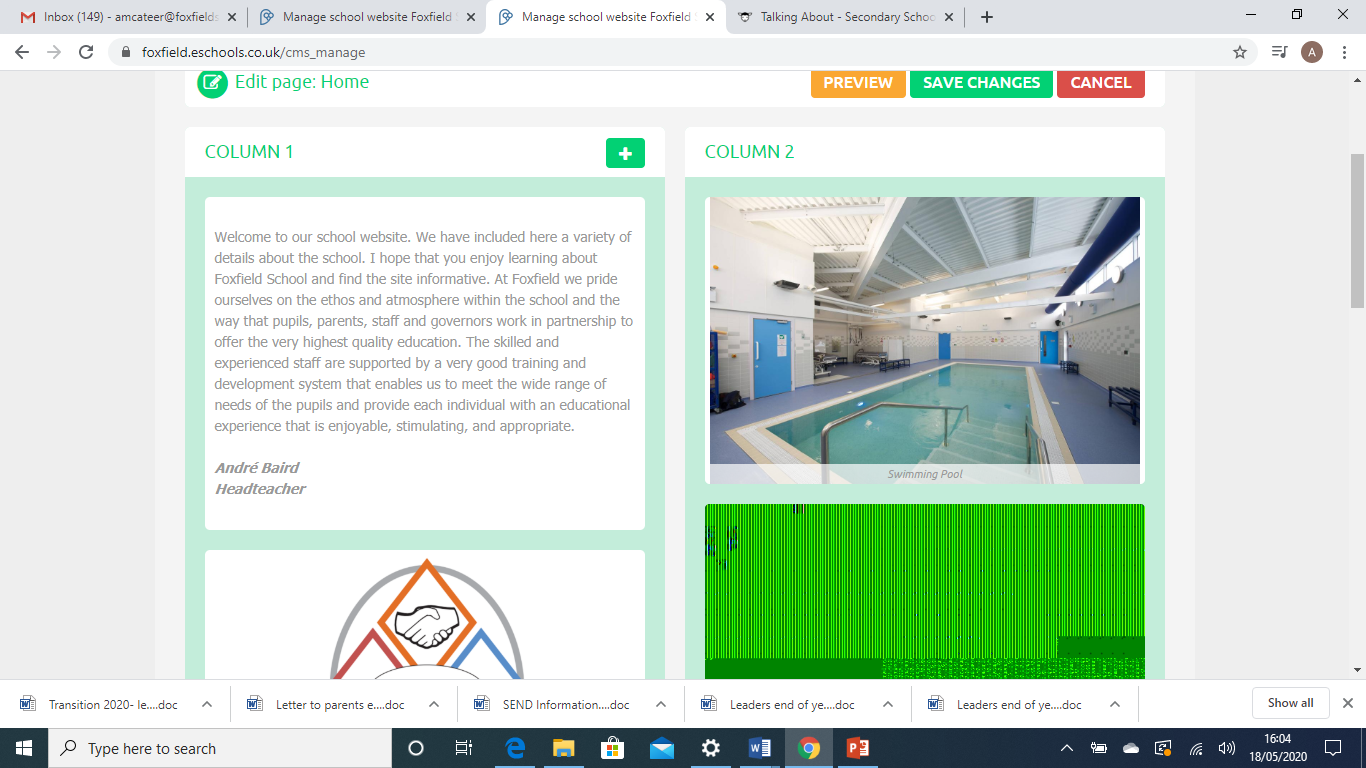 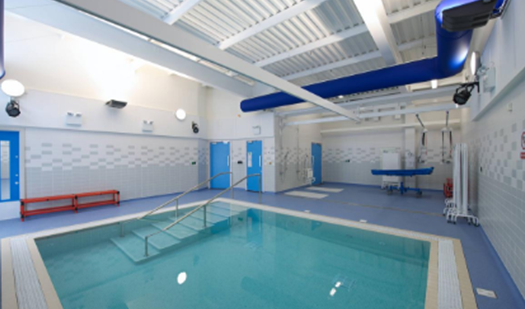 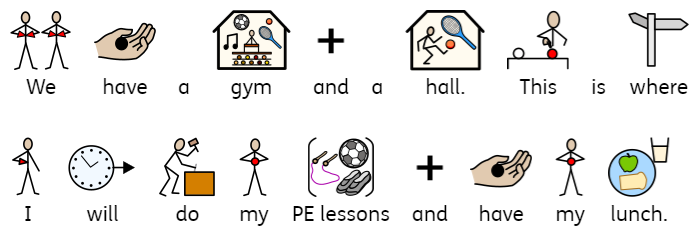 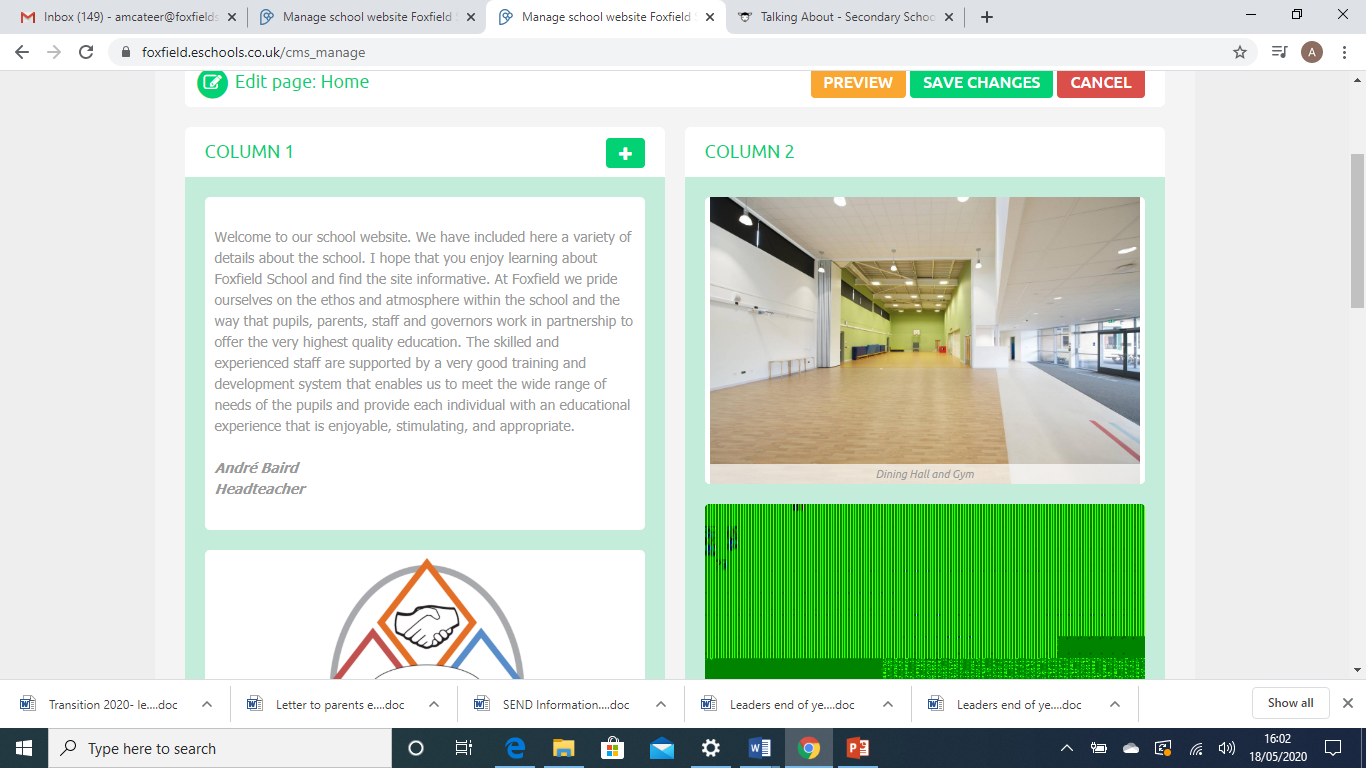 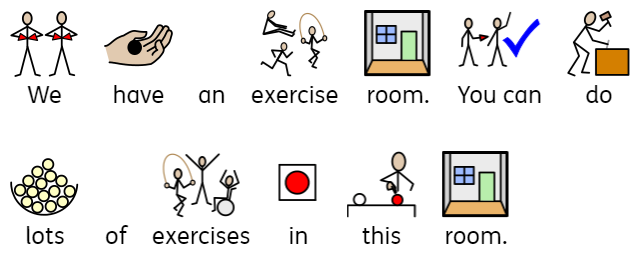 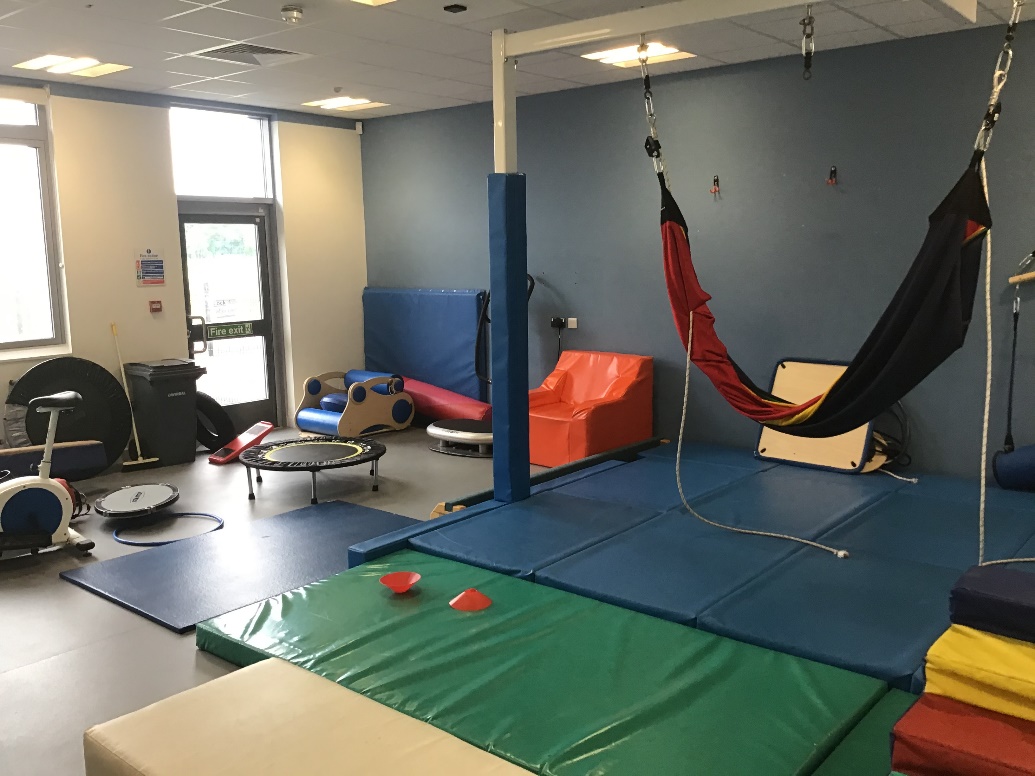 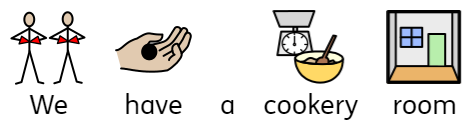 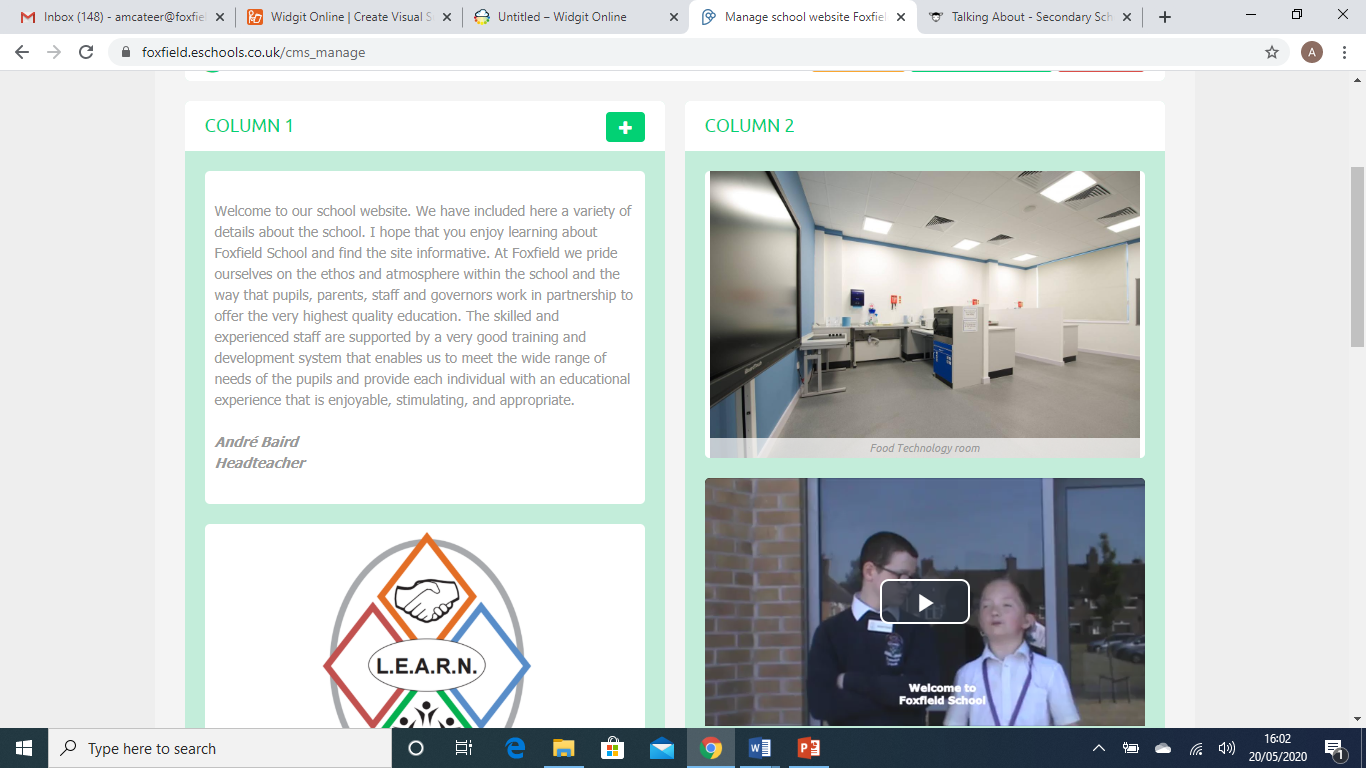 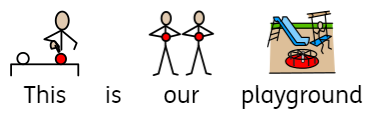 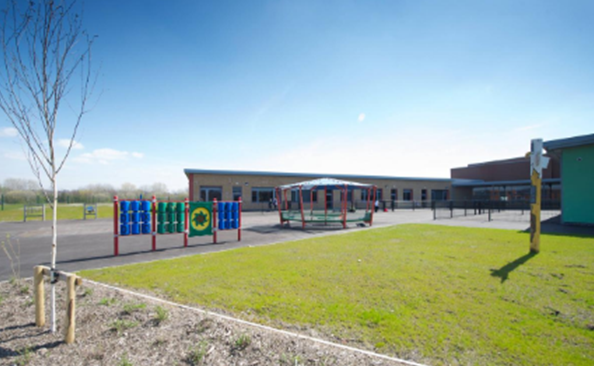 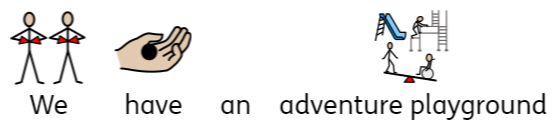 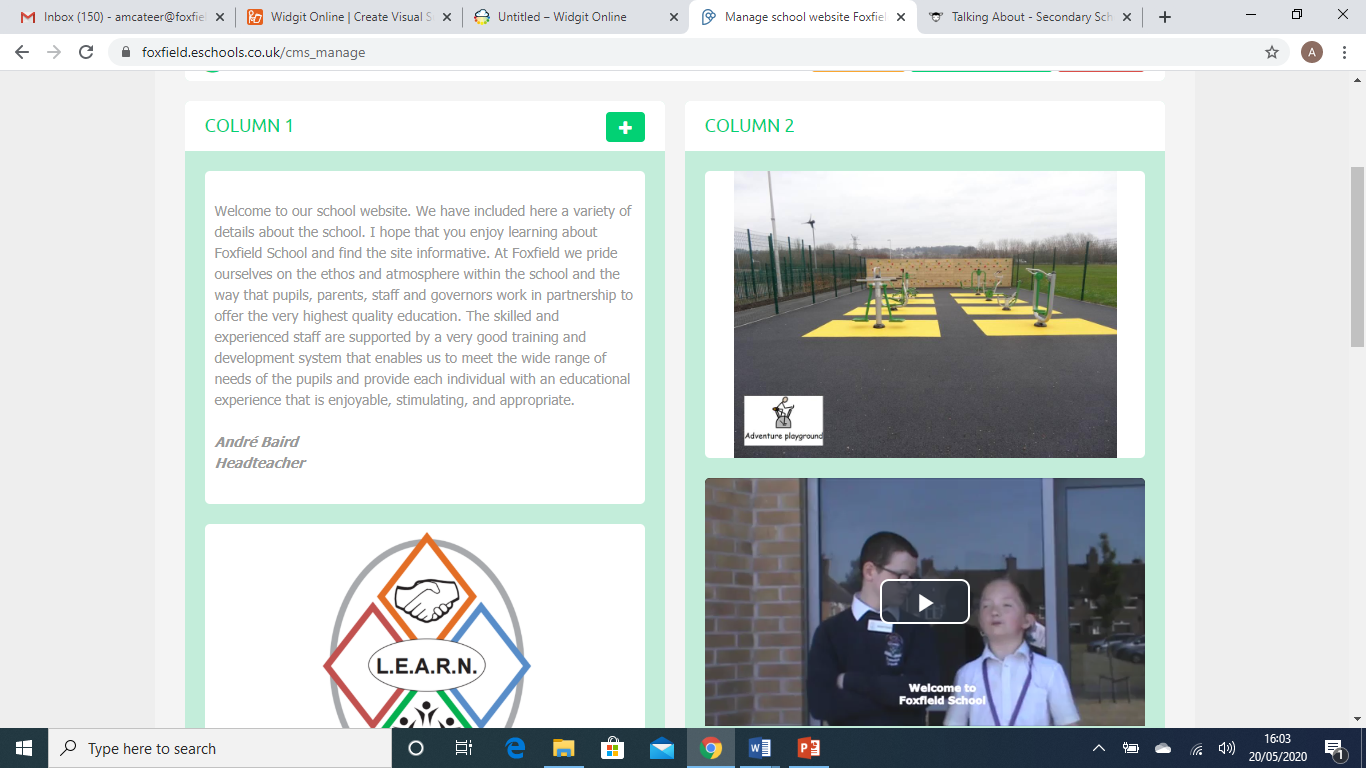 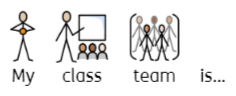 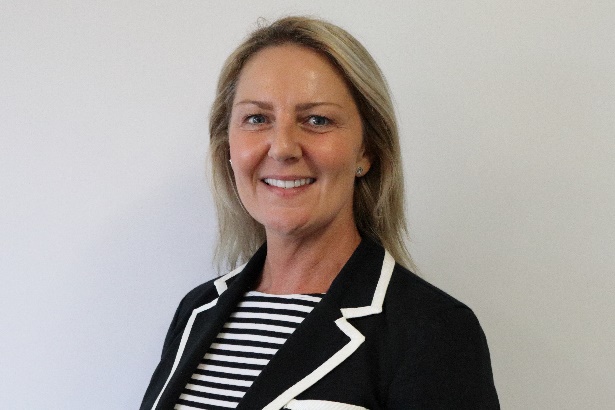 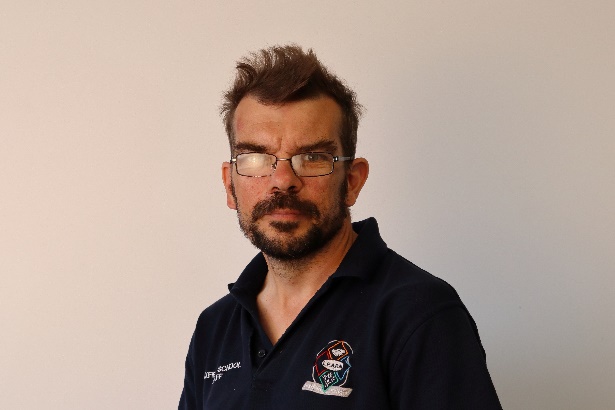 Steve/Jane (teacher)
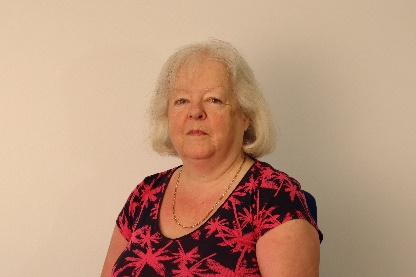 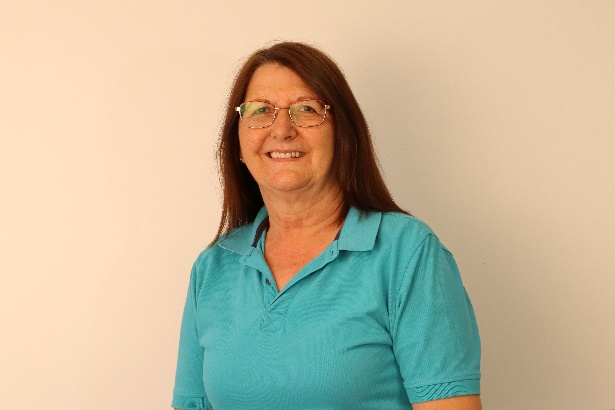 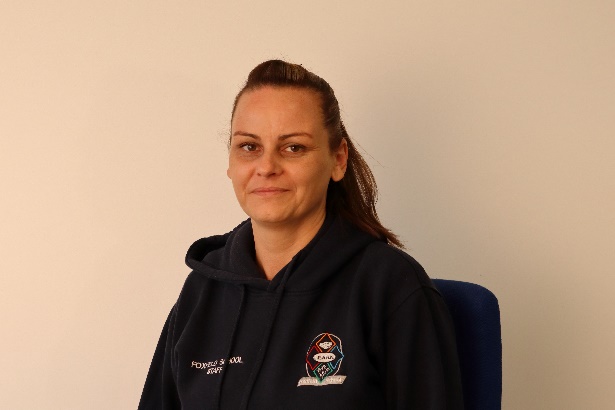 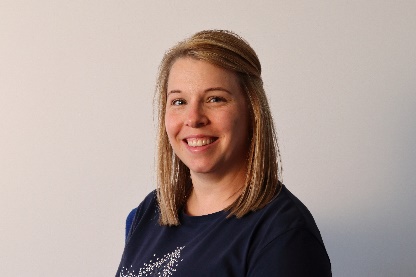 Vicki (TA)
Gill/Katie (TA3)
Doreen (TA)
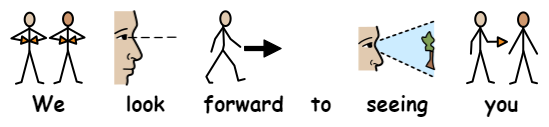